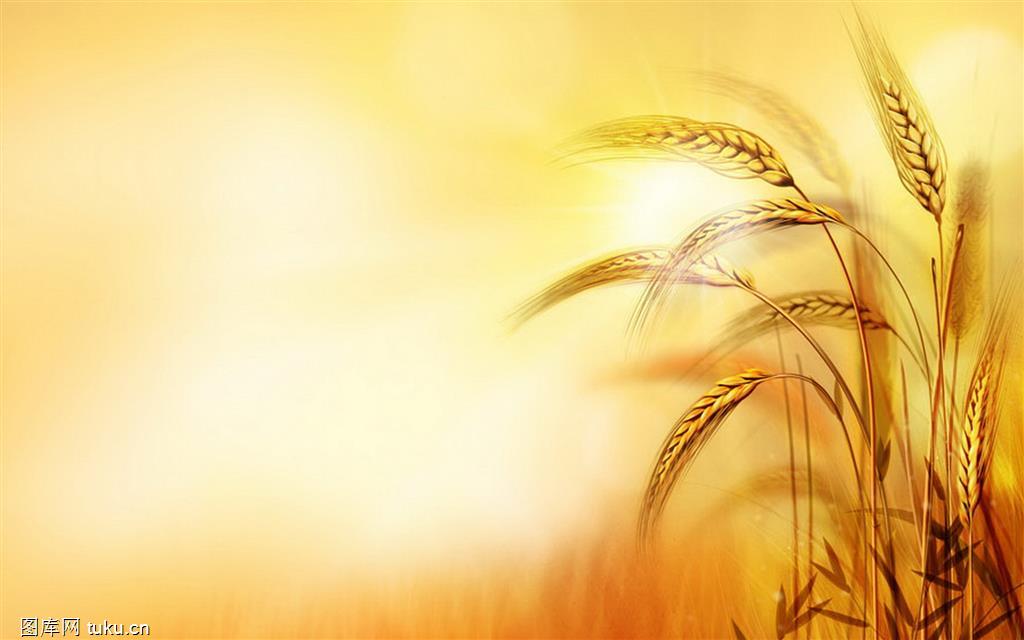 麥子小組
對    象：新婚夫妻
聚會時間：
每個月的第2,3,4週的星期六 (晚上6點~9點)
聚會地點：
振球家、教會5樓
聚會內容：
欣賞婚姻家庭的節目、分享、讀經、代禱

目前成員：
振球 ＆ 玉瑩 / 麒宸 ＆ 昭儀
崴皓 ＆ 宛蓉 / 易欣 ＆ 宛箴
文德 ＆ 昕耘 / 家維 ＆ 伊婷
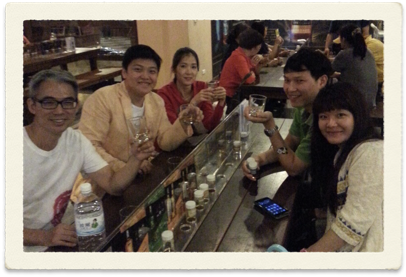 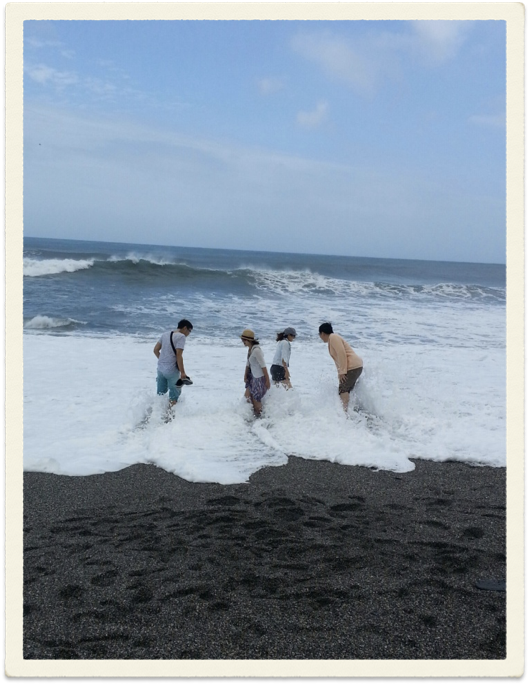 2014年10月10日~11日宜蘭之旅
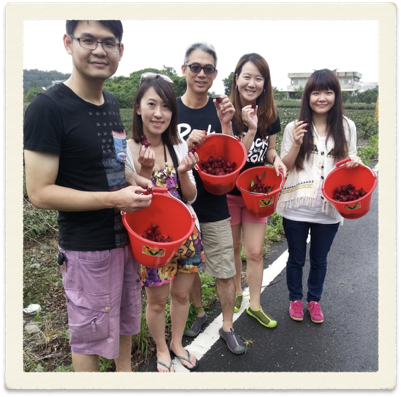 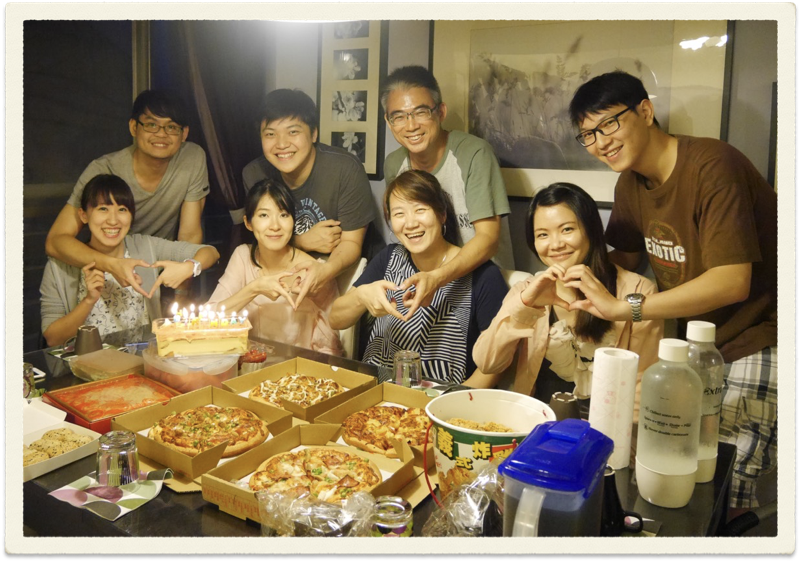 在易欣山上的家
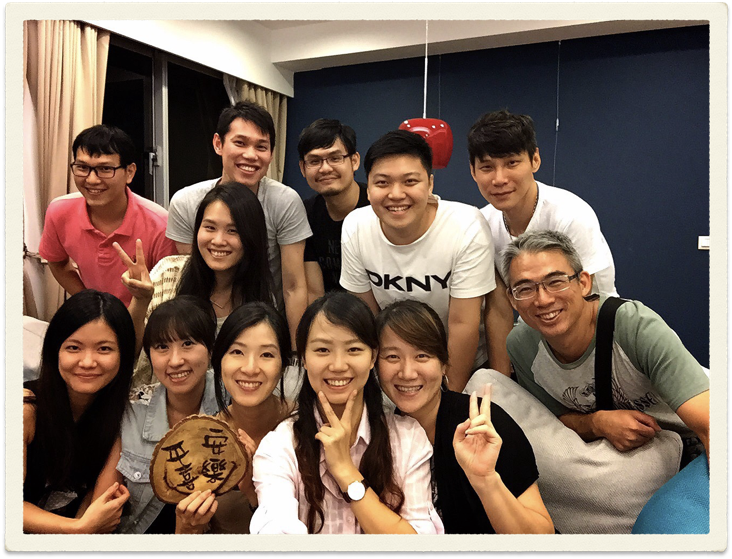 文德&昕耘家入厝
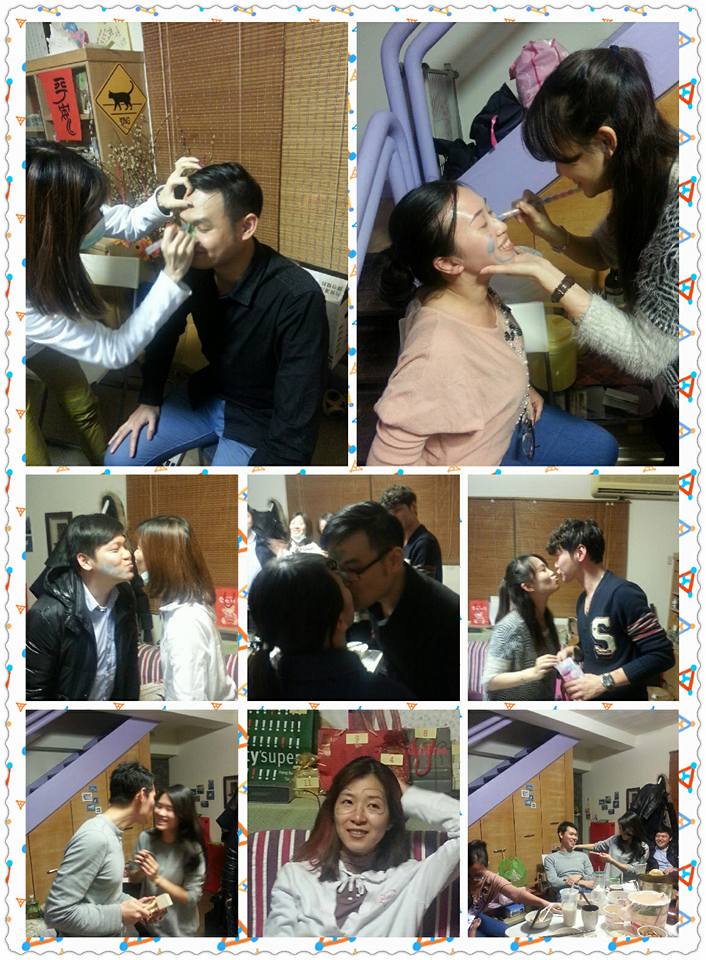 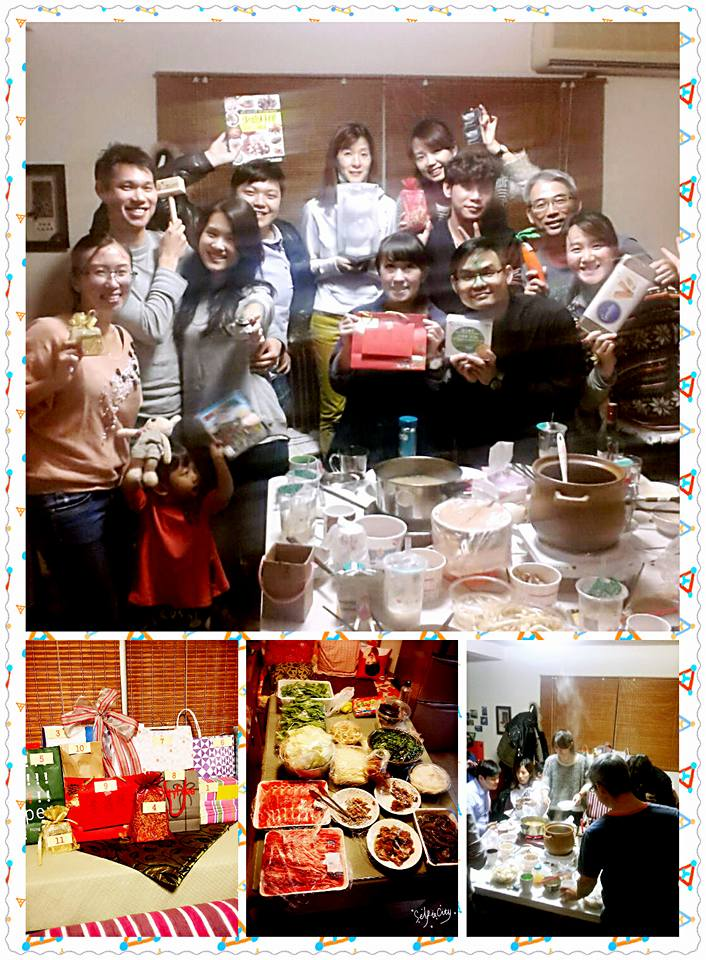 2015.12.31  跨年交換禮物
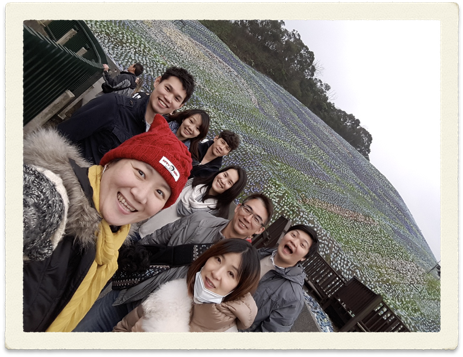 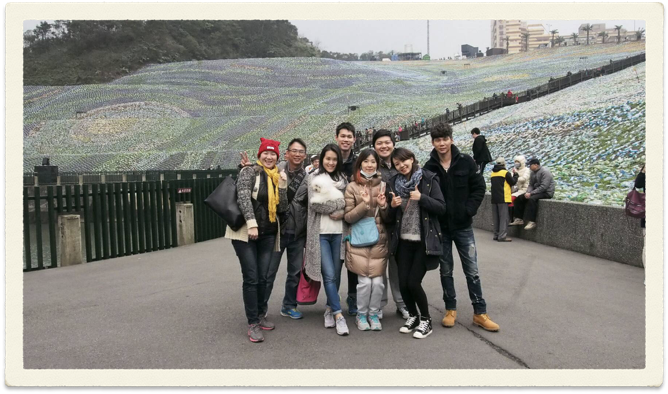 2016.02.29  基隆半日遊
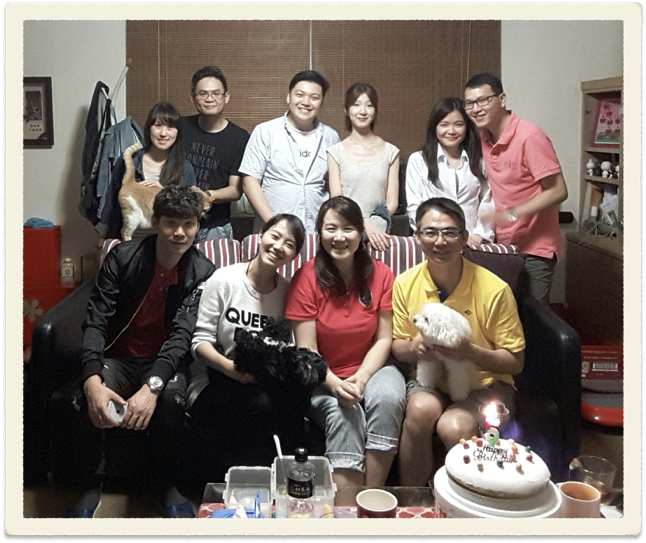 2016年4月  振球&玉瑩結緍五周年
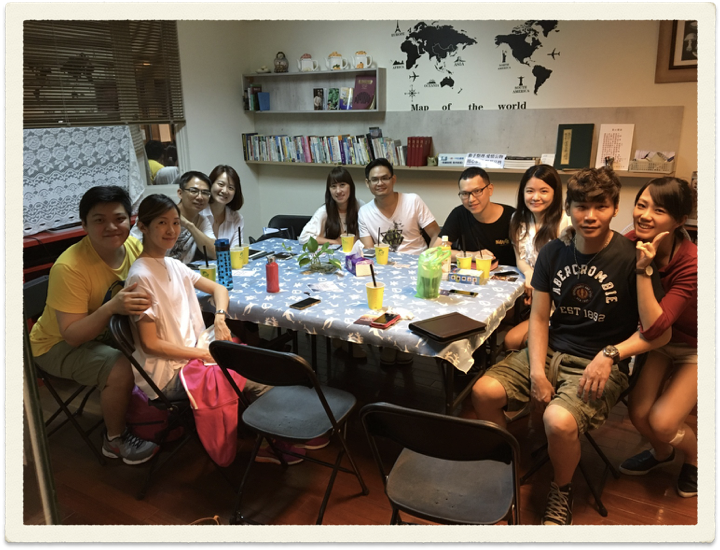 在社區教室2樓聚會
2016年中秋烤肉&桌遊
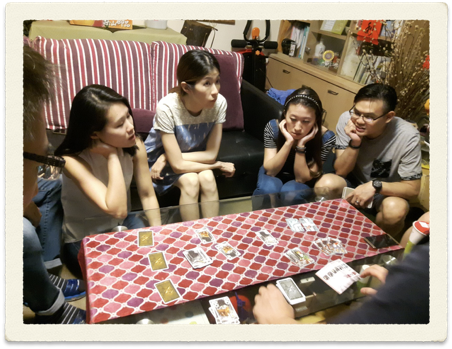 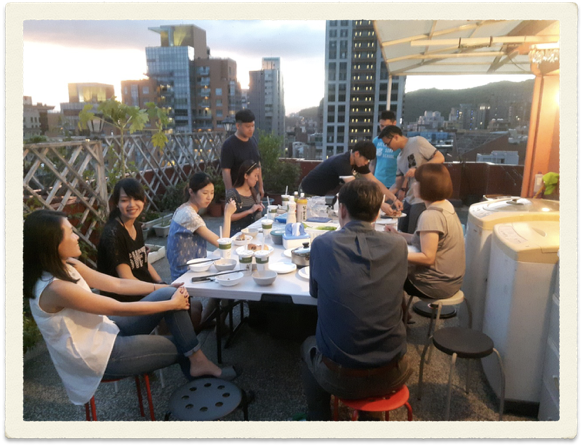 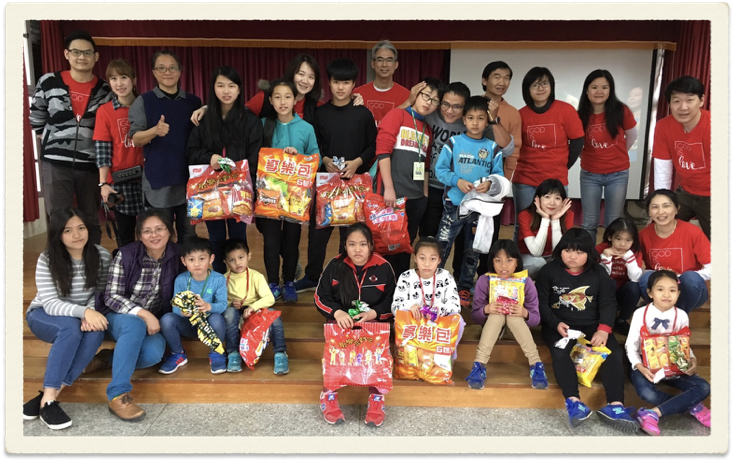 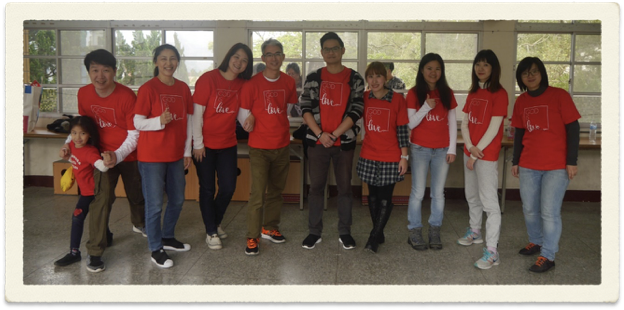 2017年3月南庄一日短宣
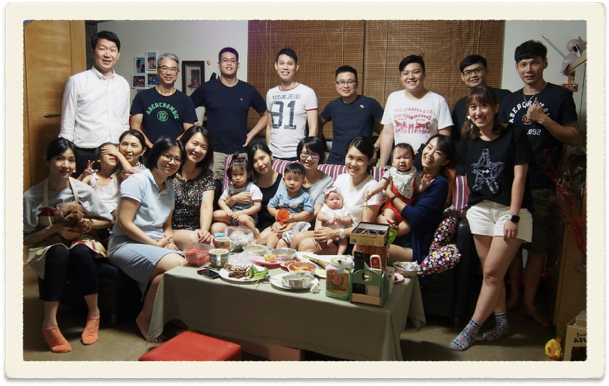 2017年10月中秋烤肉趴
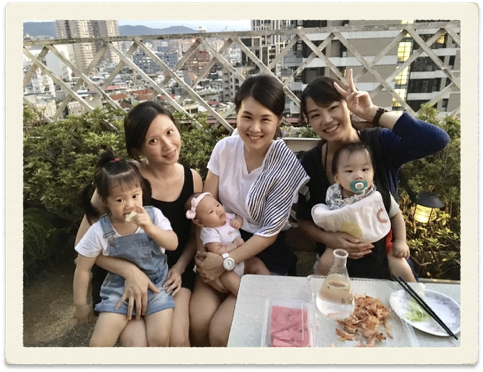 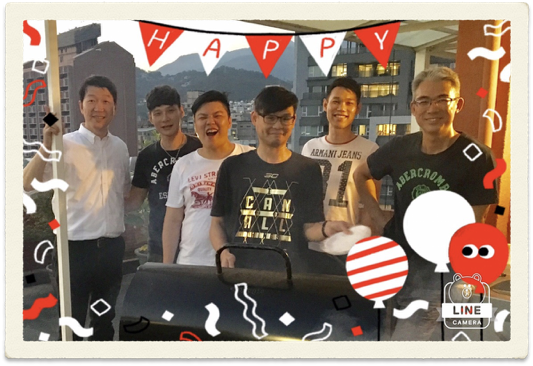 麥子陸續有新生命誕生嘍!!
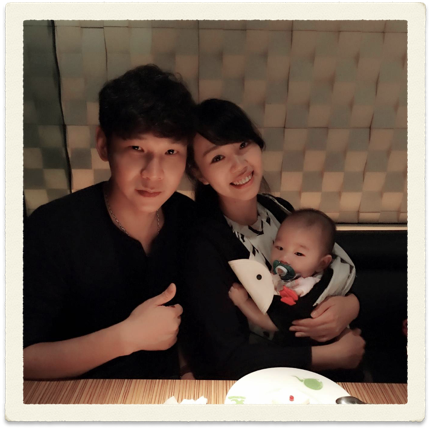 緊接著~
家維&伊婷的女兒－予恩
也在2017.07.11出生
(很巧的生日是跟小組長玉瑩同一天呢!)
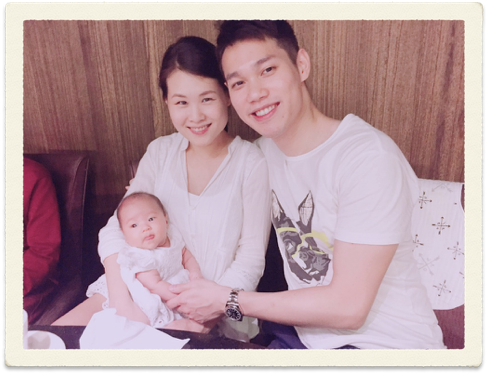 文德&昕耘的兒子－喻陽
在2016.11.27出生嘍!
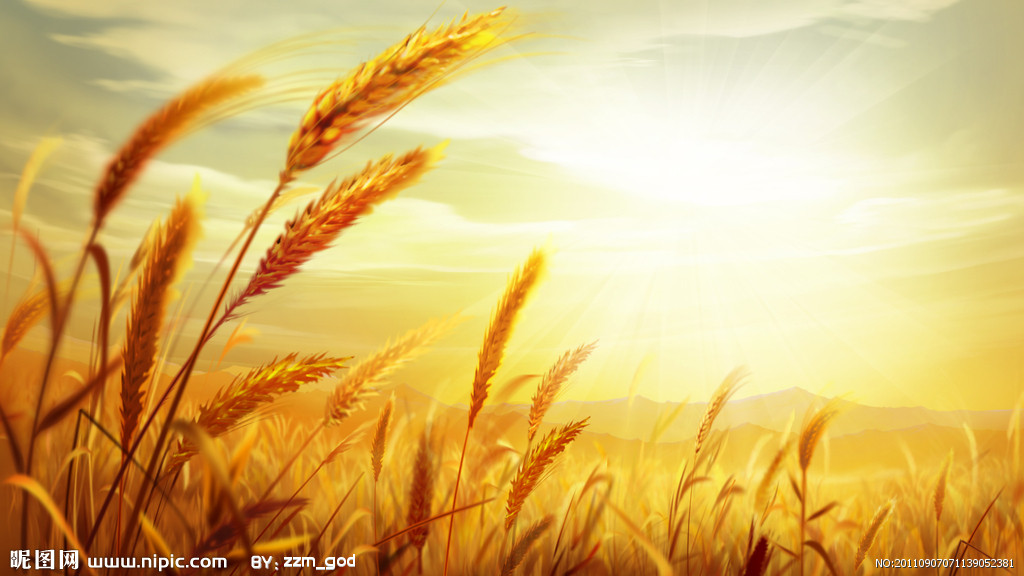 預告易欣&宛箴
也即將在明年的2月當爸媽嘍!

歡迎更多新成員加入～